\МУНИЦИПАЛЬНОЕ АВТОНОМНОЕ ДОШКОЛЬНОЕ ОБРАЗОВАТЕЛЬНОЕ УЧРЕЖДЕНИЕ ДЕТСКИЙ САД № 482
Районный Ресурсный центр «Умные игрушки» 
Сетевого  проекта Городского центра «Орион»
Направлен на развитие технического творчества детей старшего дошкольного возраста «Профинжиниринг: от детского сада в будущую профессию»
ЦЕЛЬ: Дать старт развитию инженерного  мышления, воображения у старших дошкольников, через деятельность, направленную на  создание работающих поделок из подручных материалов - от веселых игрушек до сравнительно сложных инженерных систем, играючи работать с непростыми физическими явлениями и задачами.
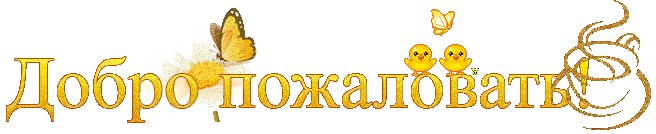 НАПРАВЛЕНИЕ
ТЕХНИЧЕСКОЕ ТВОРЧЕСТВО
МЕХАНИЗМЫ
МАНИПУЛЯТОРЫ
БАЛАНСИРЫ
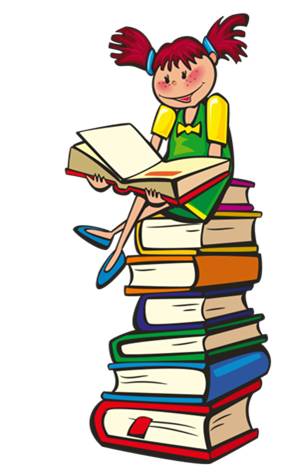 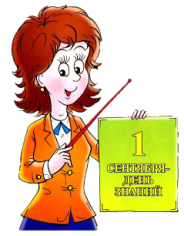 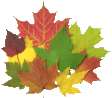 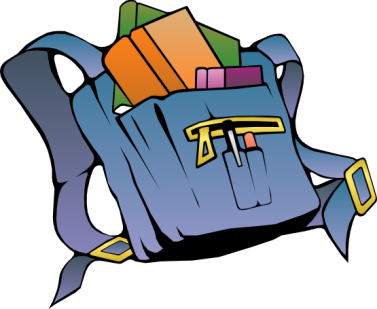 АНОНС МЕРОПРИЯТИЙ РРЦ
Очная сессия для педагогов «В мире механизмов!»– знакомство педагогов с технологией/методическая работа (ноябрь)
Городской  конкурс  «Новогодние приключения механизмов» соревновательное движение 
(декабрь - январь)
Создание электронной книги – пособия по изготовлению технической  игрушки. Создание видеофильма «В мире умных игрушек» 
(апрель –май)
ОТКРЫТЫ К СОТРУДНИЧЕСТВУ, ЖЕЛАЕМ ТВОРЧЕСКИХ УСПЕХОВ!